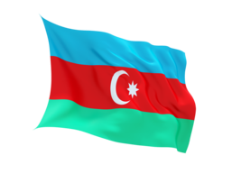 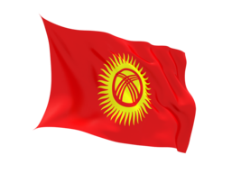 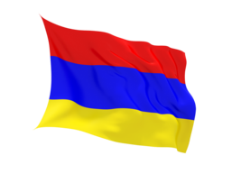 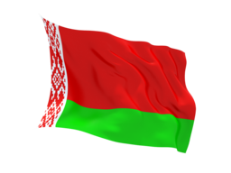 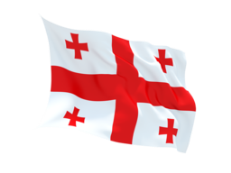 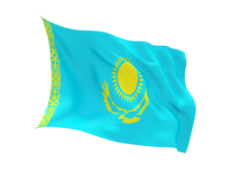 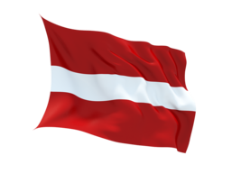 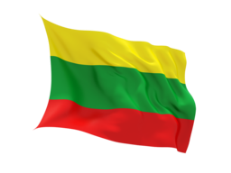 ФИНАЛЬНАЯ КОНФЕРЕНЦИЯ
проекта
«Сильное сообщество через партнерство»
при поддержке Европейского Союза
Достижения и вызовы 
в реализации проекта
Пашаев Эхтирам 
ОО по Борьбе со СПИД
Азербайджан
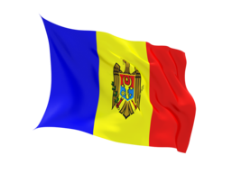 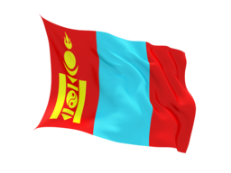 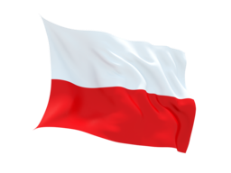 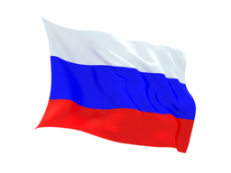 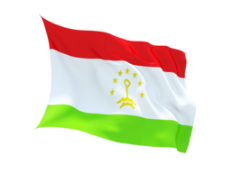 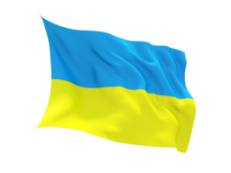 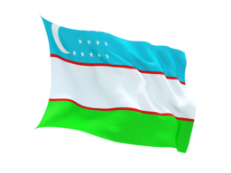 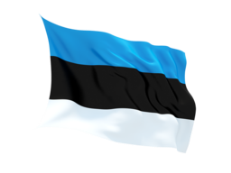 О нас
Создано 2001 году.

Зарегистрировано 2005 году

Количество членов 197, из них 107 ВИЧ-позитивных.

Количество клиентов - 560
О нас
Снижение вреда

Социальное сопровождение

Дроп-ин Центр

Профилактические программы
Ситуация в стране до начала проекта
Общее количество зарегистрированных 3267
Мужчины 81,7%
Женщины 18,3%
ПИН 1980 (62,8%)
Гетеросексуальный Путь 820 (26,3%)
Дети 41 (1,3%)
Неизвестно 283 (9%)
МСМ 29 (0,9%)
Задачи проекта
Укреплять и поддерживать организационные и технические возможности сетей ЛЖВ 
2.  Реализовать региональную адвокационную кампанию для разработки эффективных подходов обеспечения доступа к АРВ-препаратам, для всех нуждающихся; расширить участие ЛЖВ в национальных форумах по ВИЧ/СПИДу
3. Создать единую информационную платформу в регионе ВЕЦА который будет ресурсом последовательной, надежной и свободной информации, доступным сообществу ЛЖВ всего региона.
Индикаторы
Повышен организационный, технический и адвокационный потенциал ВЦО ЛЖВ и сетей-партнеров ЛЖВ в целевых странах. 
Разработана и внедряется региональная общественная кампания в поддержку национальных мероприятий по расширению доступа к своевременному, комплексному и качественному лечению. 
Создана Интернет-платформа единого русскоязычного информационного пространства для сообществ ЛЖВ для обмена информацией и вынесенными уроками в странах ВЕ.
Наша адвокационная              стратегия
ПР 1: В регионе ВЕЦА антиретровирусное лечение ВИЧ-инфекции, включая услуги по привлечению и удержанию пациентов в программах лечения, в среднем финансируется не менее чем на 50% из государственного бюджет
ПР 2: Государственное финансирование программ АРВ-лечения ВИЧ-инфекции является максимально эффективным и соответствует принципу «цена-качество»
ПР 3: Организации ЛЖВ способны проводить эффективные общественные кампании с целью обеспечения устойчивости программ АРВ-лечения ВИЧ-инфекции за счет государственного бюджета.
Партнеры
UNAIDS, UNICEF, WHO, World Vision

Минздрав, Минфин, Нацциональное собрание


Сеть Снижения Вреда, «Чистый Мир», ОО «Феникс», ОО «Здоровая Жизнь», фонд Ростропович-Вишневской.
-
Что мы сделали
Проведены обучающие мероприятия для 15 сотрудников организации на тему «Работа со СМИ» и «Мониторинг и оценка».
Разработан операционный план организации по фандрайзингу .
Осуществлен визит международного эксперта по адвокации в Азербайджан с последующей разработкой детального плана общественной кампании по расширению доступа к лечению за средства государственного бюджета.
Что мы сделали
Разработан Стратегический план организации на 2014-2018 г.
 Проведен анализ законодательства:  Вопросы по имплементации гибких положений ТРИПС, соглашения по торговым аспектам прав интеллектуальной собственности в законодательство Азербайджана
Круглый Стол с Фондом помощи НПО при президенте Азербайджана
Разработано Операционное Руководство организации
Что мы сделали
Разработан Адвокационный план по расширению доступа к лечению за гос. бюджет.
Встречи с представителями фарма кампаний.
Акции посвященные к 1 декабря и День Памяти людей умерших от СПИД-а
Адвокационные встречи по доступу к лечению с представителями МЗ совместно с партнерами.
Следующие шаги
Продолжит встречи с представителями фарма кампаний по регистрации новых АРВ препаратов
Продолжит встречи с Министерством Здравоохранения по расширению спектра АРВ препаратов.
Продолжит встречи с Фондом помощи НПО при президенте Азербайджана о включении в свои приоритеты реализацию программ ГФ.
 Мониторинг законодательства в сфере ИС и его гармонизации с ВТО и ЕС. 
Повышение потенциала организации, обучение сотрудников, участие в международных и национальных консультациях , встречах, по вопросам обеспечения доступа к АРТ.
Вопросы и ответы
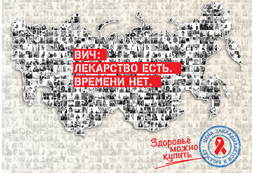 Спасибо!